Disability, accessibility, personalisation, inclusion and design
BCS Bedford November 2016
Introduction
I am Peter Abrahams
Secretary of the Digital Accessibility Specialist Group
 Member of the Best Practice Committee
50 Years in IT
Last 10 in Accessibility
My aim today
Introduce digital accessibility
Encourage you to promote it
Presentation to insert name here
BCS Strategy
The BCS Strategy

  “Making IT good for society ”

	David Evans
	Director, Policy and Community, BCS
Presentation to insert name here
Society
Society must mean all of Society
 BCS must include everyone
 In particular we must include people with disabilities
Presentation to insert name here
Digital Inclusion
Social
Inclusion
- Race
- Religion
- Gender
- Orientation
- Age
Inclusive Society
Inclusive Profession
Inclusive Group
Disability
Inclusion
- Movement
- Vision
- Hearing
- Cognition
Inclusive
BCS
Technical
Inclusion
- Access to HW
- Fast broadband
- Training
Group
Presentation to insert name here
Disability
Am I disabled?
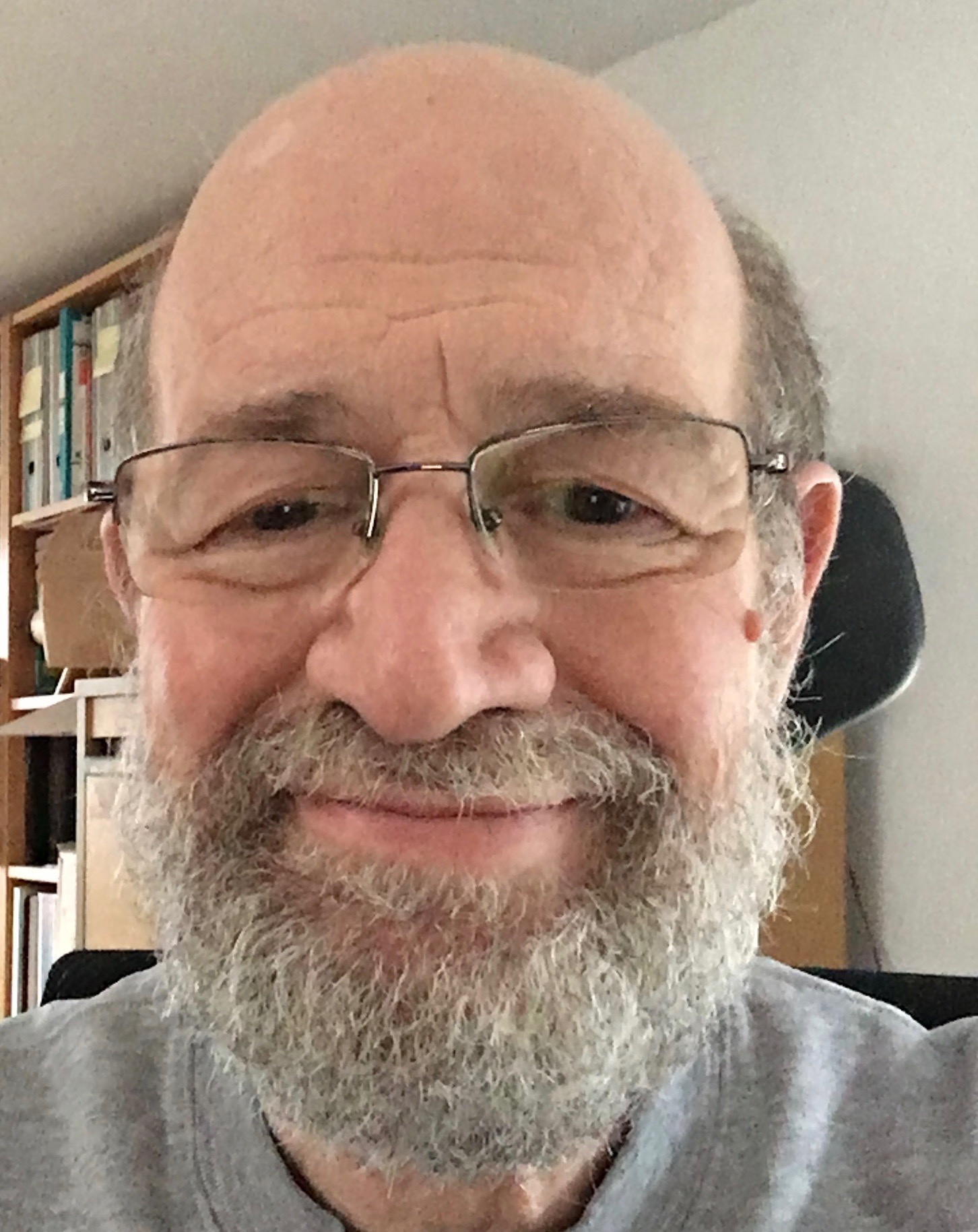 [Speaker Notes: Glasses
Hearing Aids
Mild RSI
Mild protan colour blindness

I am less able but not disabled.
Assistive technologies (glasses and hearing aids) make me almost average able.]
Colour Blind
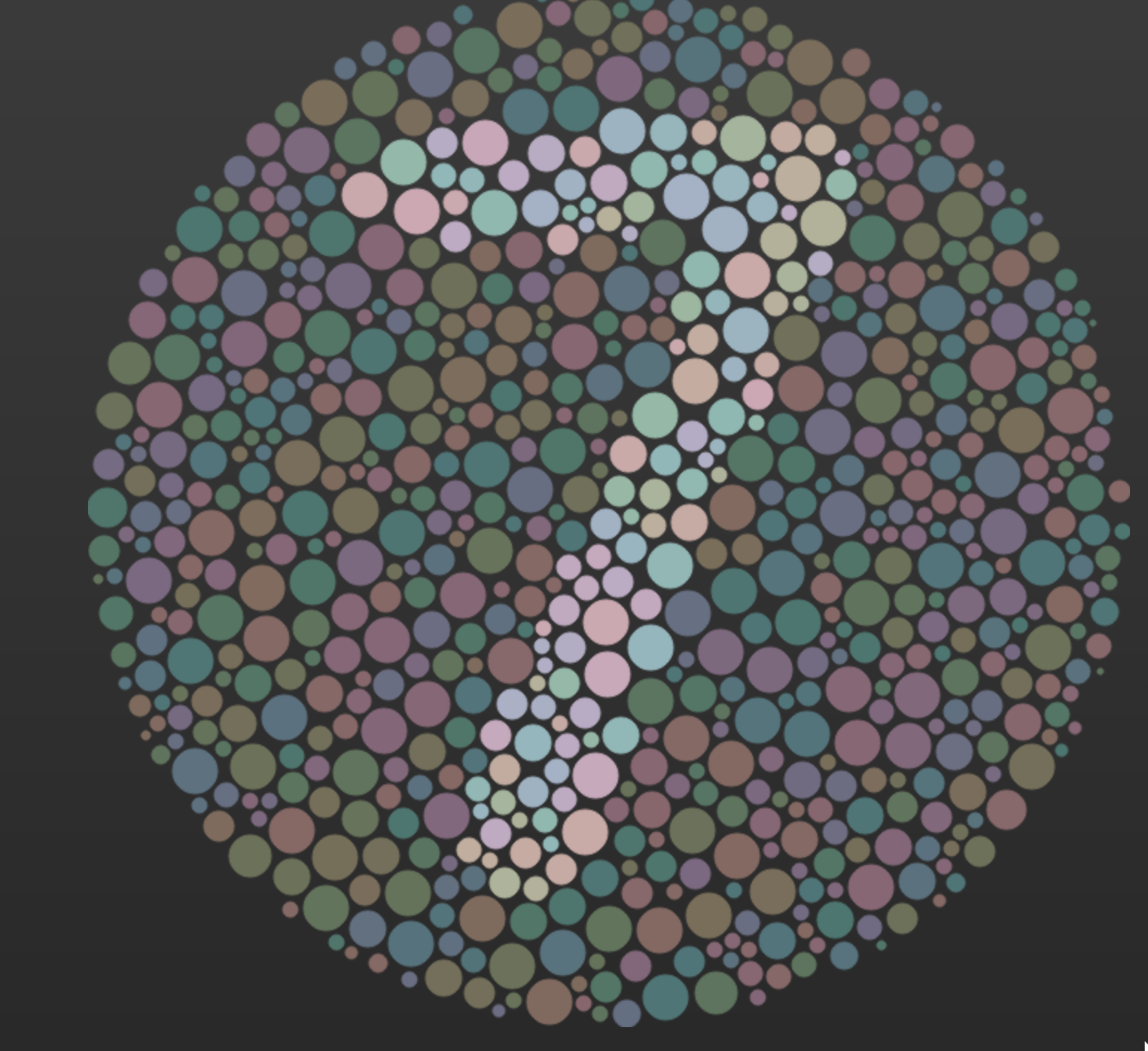 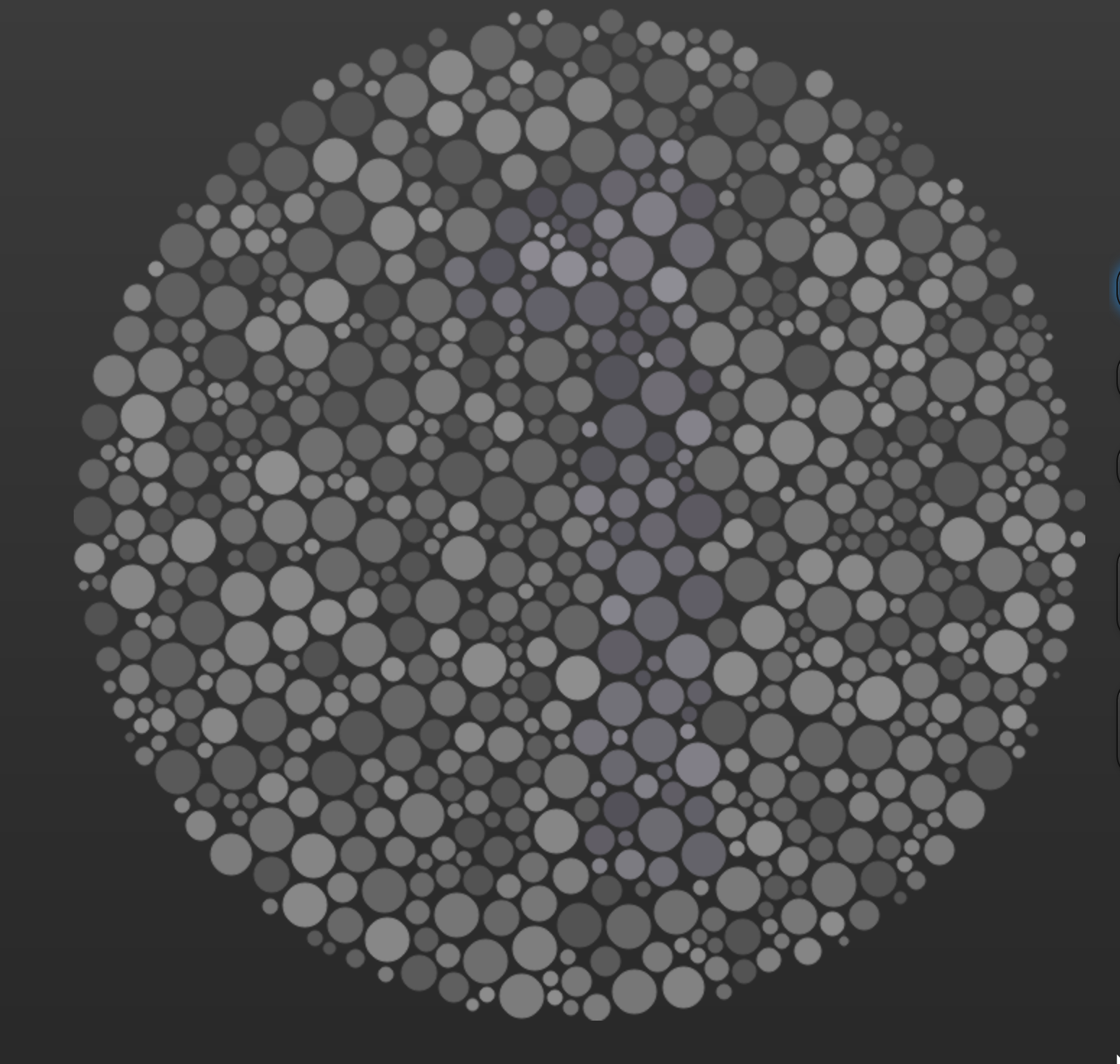 [Speaker Notes: I cannot see a number in the left circle can you?
I can see the 7 in the right circle.]
Colour Blind 3?
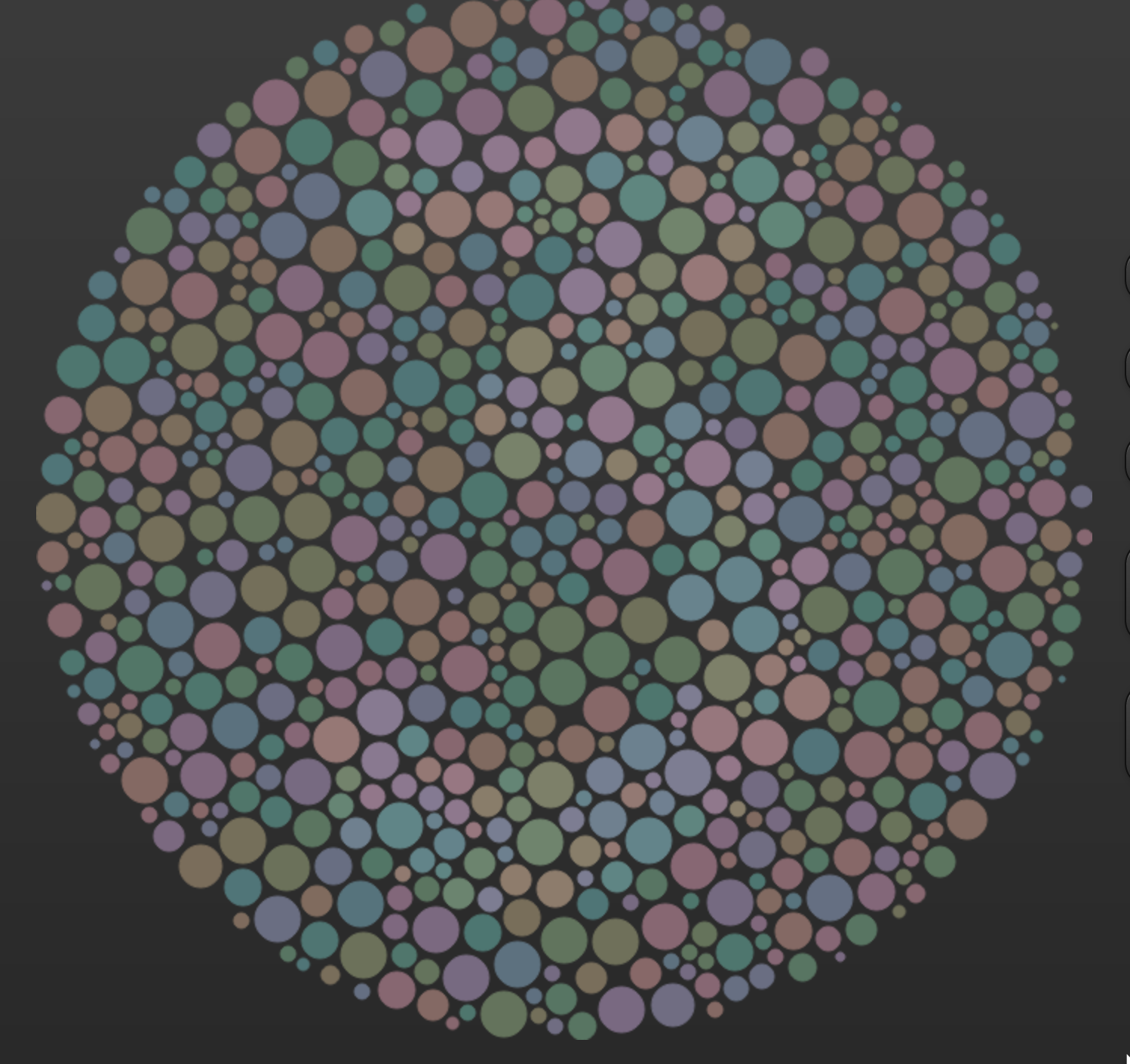 [Speaker Notes: I can sometime see a 3 in this circle but not always.]
Ability Spectrum
Super-
Ave-
Less-
Dis-
Non-
Permanent
Temporary
Situational
[Speaker Notes: So we are all on a ability spectrum, different places for different abilities.
Registed disabled people are to the left.
Some people have super ability sportsmen, rocket scientists, perfumerers, colour specialists.
Some abilities are permanent , some teporary (broken arm) some situational noisy environment, driving a car.]
Why?
Moral – the right thing to do
Financial – reaches everyone
Legal – potential for court case
Inclusive – better for everyone
[Speaker Notes: Why should we care about accessibility:
Financial there are 7 Million registered disabled in the UK with spending power and job potential.
Equality act, reasonable adjustment, international laws.]
Accessibility
Computing 
for 
people
with 
disabilities
Accessibility
Computing 
for 
people
with 
disabilities
Inclusive Design
Assistive
Technology
[Speaker Notes: Assistive technology includes:
Text to speech
Voice recognition
Braille output
Special pointing devices
Predictive textZoom
Switches (Hawkings)
Spell check grammar check

But systems have also be designed to be easy to use by everyone and to enable AT to work correctly.]
Check Contrast
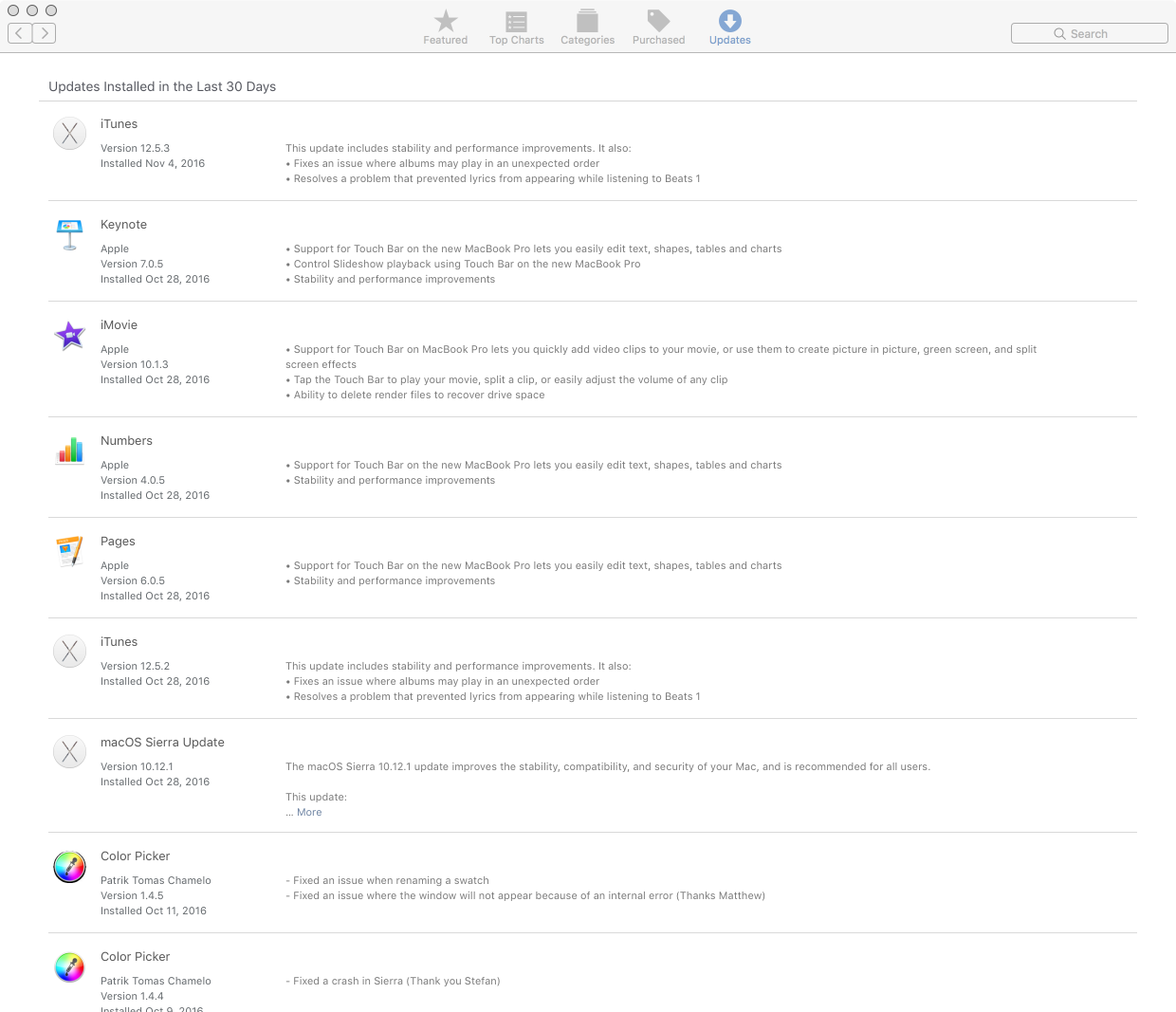 [Speaker Notes: Examples of bad design. Actually difficult for most people but impossible for some. A situation where a screen reader user has an advantage.

Couple of videos of good web design:
tabbing in logical order and zooming text only.
Note videos do not have captioning so as shown they are not useful for people who are deaf.]
Images
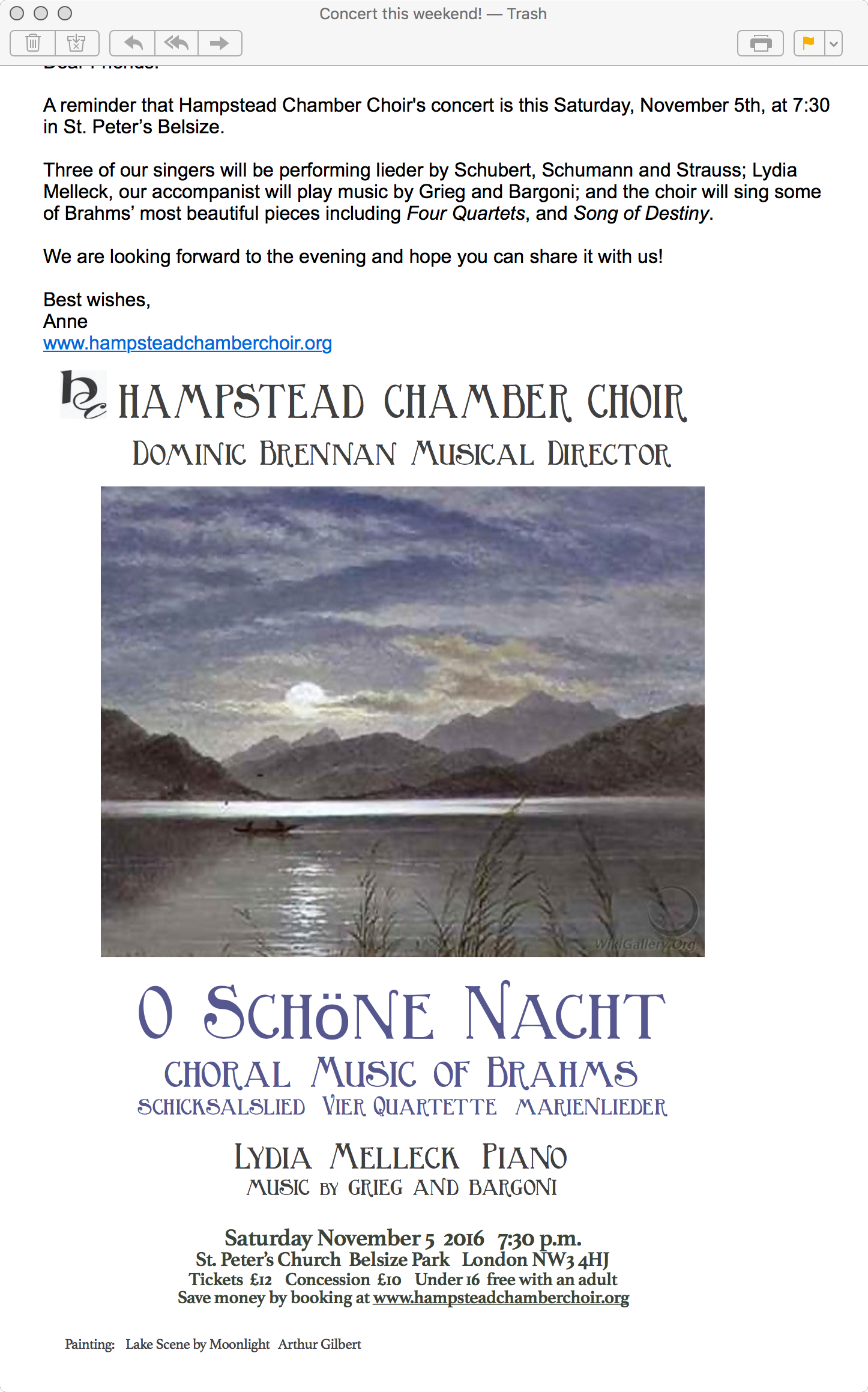 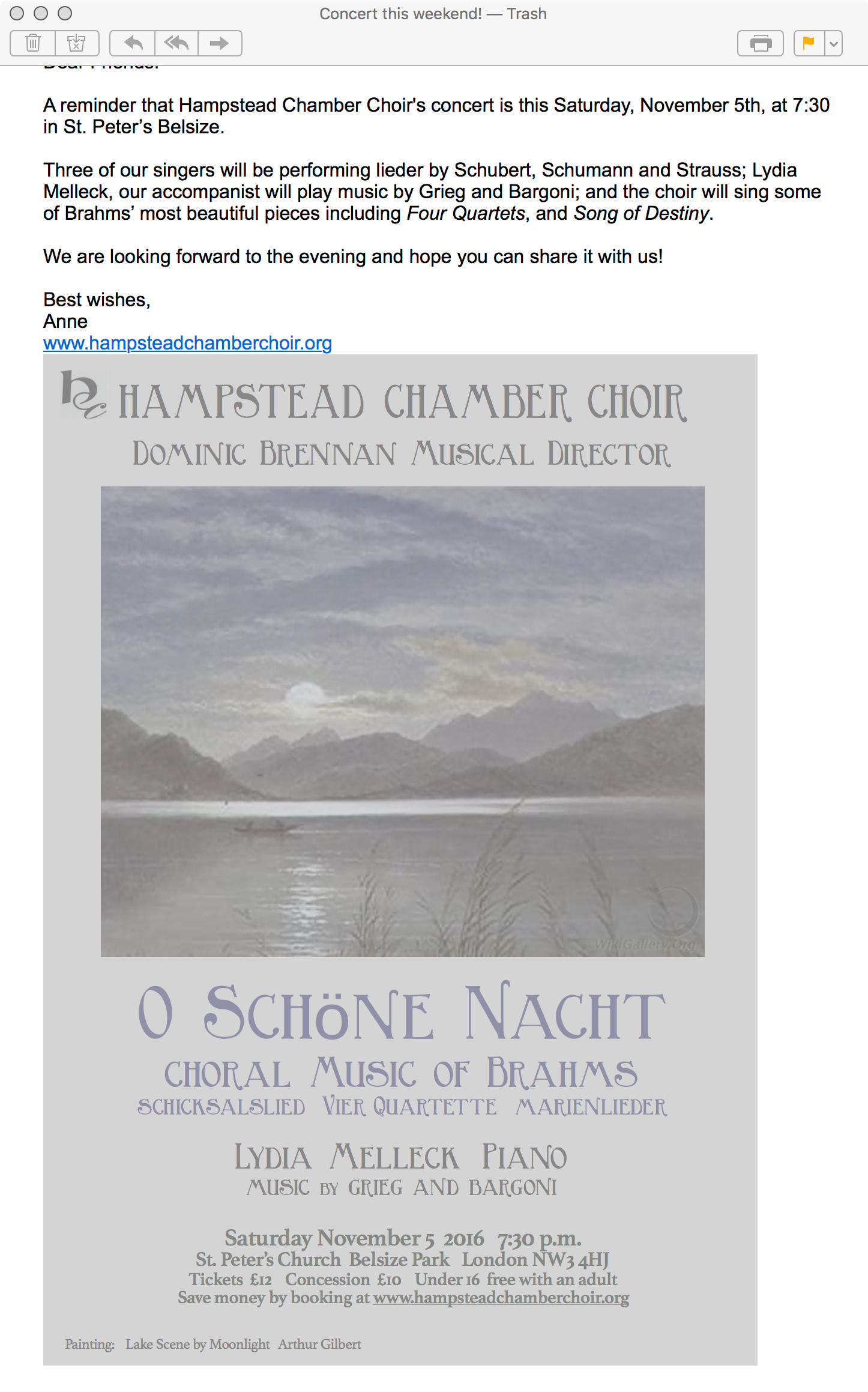 [Speaker Notes: Here is a email with a =n image of an invitation.
Fine if you are sighted but a screen reader will only say that there is an image but not what is in it.
Also a problem for any user because you cannot copy the address on the image into your diary.]
Documents
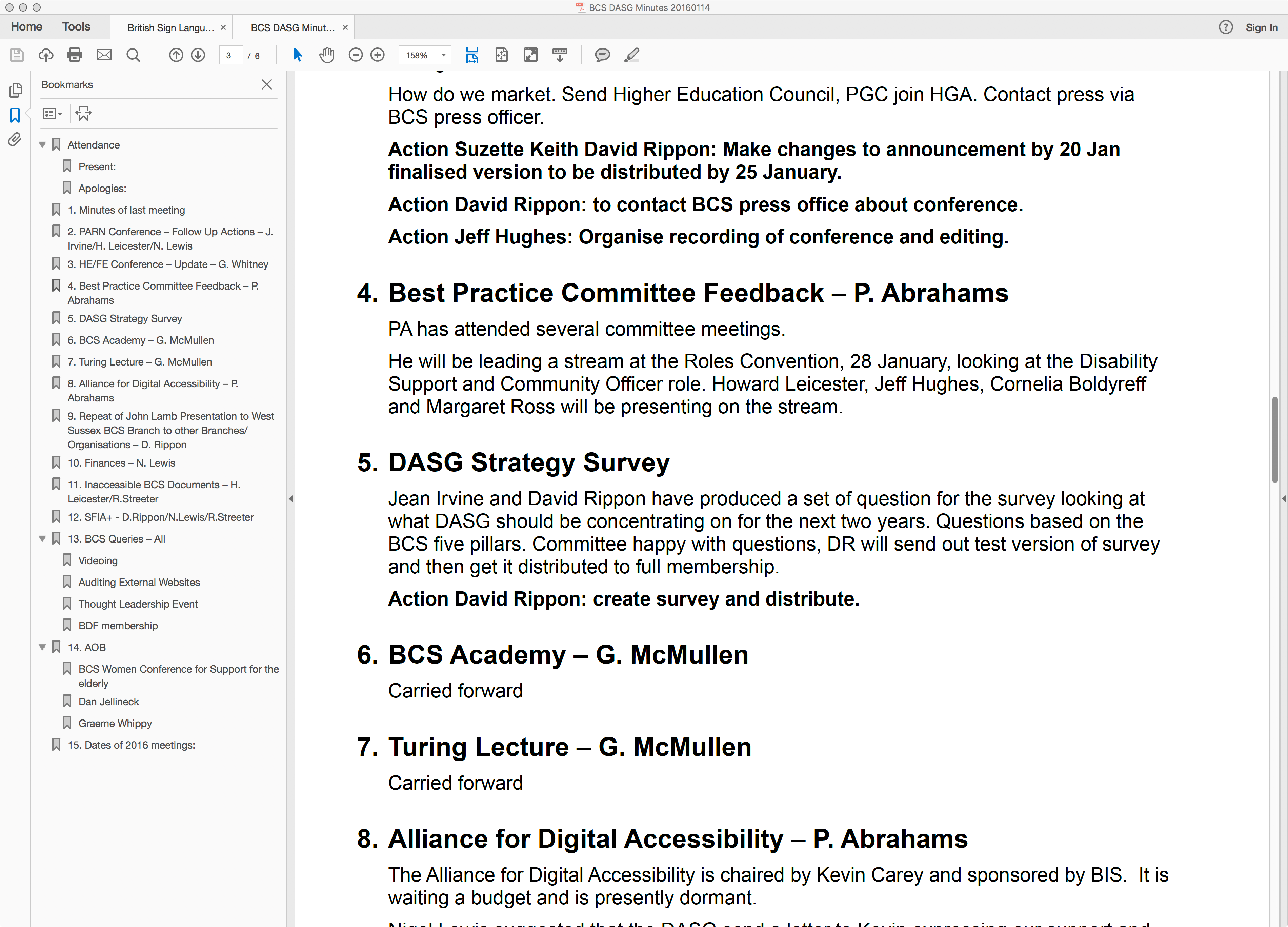 [Speaker Notes: Documents need to be accessible. Helpful to screen reader users to know what is a heading and what is text and to be able to jump from heading to heading.
Useful to everyone to navigate around documents.]
Drop kerb a11y
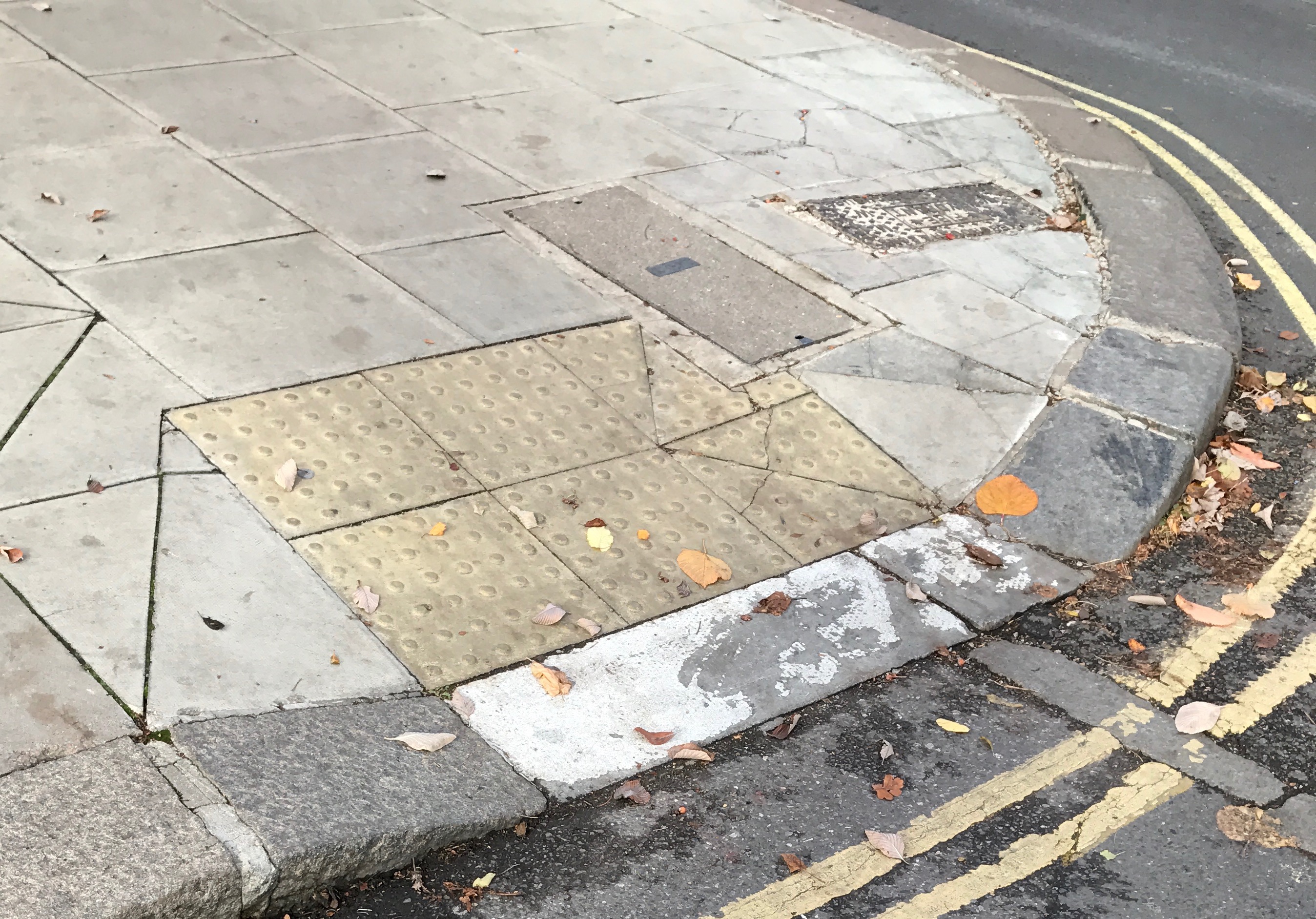 [Speaker Notes: A drop kerb is a bit of inclusive design.
Essential for assistive technologies (wheelchairs and mobility scooters) but useful to many pram pushers, suitcase wheelers, deliverers.
Digital Inclusion is creating the drop kerbs in the digital environment.]
UK Stats
7 million working age are registered disabled 
Of those only 45% in work (cf 80% of overall population)
11 million below digital skills threshold
[Speaker Notes: There are currently 
11 million people 
in the UK below the digital skills threshold, which is defined as: 
Send and receive emails 
Use a search engine 
Brows the internet 
Fill out an online application form]
Accessible to Whom
Customers
Clients
Students
Employees
Developers
Designers
Elders
[Speaker Notes: Think of all the types of people who might use your system.]
Simple A11y Checks
Correct tab sequence
Zoom text
Captions on videos
Alternate text for pictures
Accessible PDFs
Fast Flashing
Check Contrast
[Speaker Notes: How to start 

Here are a few checks you can do.
The following pages give an initial list for more information.]
Education
Digital Accessibility MOOC  
BCS Digital Accessibility -Web Essentials 
First Seven Steps to accessible websites
First Seven Steps to accessible mobile apps
[Speaker Notes: Massive online open courses created by Southampton Uni.
Links on reference page]
Useful Organisations
BCS Digital Accessibility SG
Business Disability Forum
AbilityNet
Open Inclusion
AXSChat
Useful Links
Cambridge University Inclusive Design Toolkit
Colour blindness Test
Understanding WCAG 2 
Webaim WAVE
BS 8878: 2010 - Web accessibility code of practice
Inclusive
Thinking about accessibility
Creates accessible systems
Creates more usable systems
Essential for some
Better for all
Questions
Thank you
Questions